Лазери
https://www.youtube.com/watch?v=DM_UONyzapw
Лазер -джерело когерентного, монохроматичного і вузькоспрямованого електромагнітного випромінювання оптичного діапазону, яке характеризується великою густиною енергії.
Слово "лазер" складене з початкових букв в англійському словосполученні Light Amplification by Stimulated Emission of Radiation, що українською означає: посилення світла за допомогою змушеного випромінювання. Коротка історія створення лазера:  
1917 р.- Ейнштейн вводить поняття “змушене випромінювання”
1939 р. – Фабрикант вказав на можливість використання змушеного випромінювання для підсилення електромагнітного випромінювання при його проходженні через речовину. 
1952 р. -  радянські фізики Басов і Прохоров (Таунс – США) зробили висновок про принципову можливість створення підсилювача випромінювання у СВЧ діапазоні.
1960 р.  - Т. Мейман створив перший у світі рубіновий лазер
Мейман Теодор
Теодор  Мейман увійшов в історію як фізик, якому вперше в світі вдалося отримати лазерний ефект у твердому тілі.
Закінчив університет штату Колорадо, потім працював у Стенфорді,  в 1955 р. отримав ступінь доктора філософії. Незважаючи на те, що Мейман мав великий дослідницький досвід, у нього ніхто не вірив. Фінансування було скудним. Коли в якості матеріалу для лазера він запропонував рубін,  маститі вчені з нього сміялися.  Але 16 травня  1960 г. Т. Мейман створив перший у світі рубіновий лазер, випередивши на кілька місяців створення в 1961 р. газового лазера.
1927  - 2007
Микола Басов
Басов Микола Геннадійович – відомий фізик віце – голова виконавчої ради Всесвітньої федерації наукових робітників, лауреат Нобелівської премії з фізики (разом с Прохоровим та  Таунсом) за розробку принципу дії лазера і мазера.
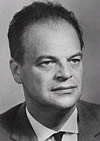 1922 - 2001
Олександр Прохоров
Фізик та радіофізик, народився  в Австралії у сім‘ї революціонера, який втік із заслання. В 1952–1953 разом із своїм аспірантом Басовым сформулював основні положення теорії молекулярного генератора – мазера.
(1916–2002)                  Лауреат (1964) Нобелівської премії з фізики (разом з Басовим і Таунсом) за фундамен-тальні роботи з квантової електроніки.
Чарлз Таунс
Американський фізик Чарлз Хард Таунс виявив великі здібності ще в школі, вступив до  Фурманівського  університету  у Гринвілі в 16-річному віці. Закінчив його в 1935 р. і став бакалавром наук з фізики и бакалавром мистецтв в області сучасних мов. Після річної аспірантури в Дьюкському університеті Таунс отримав ступінь магістра з фізики в 1936 р., а потім і докторську ступінь в 1939 р.
Народився в 1915 р. Лауреат (1964) Нобелівської премії з фізики (разом з Басовим і Прохоровим) за фундаментальні роботи з квантової електроніки.
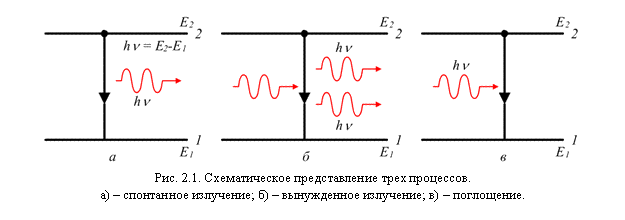 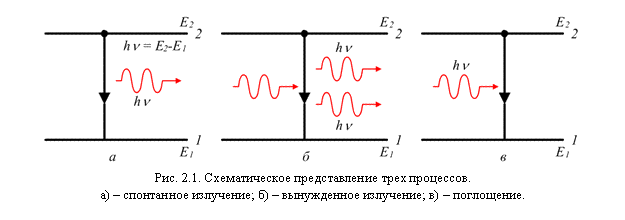 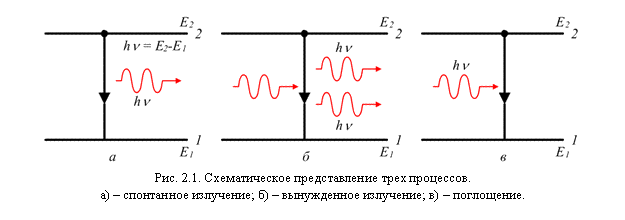 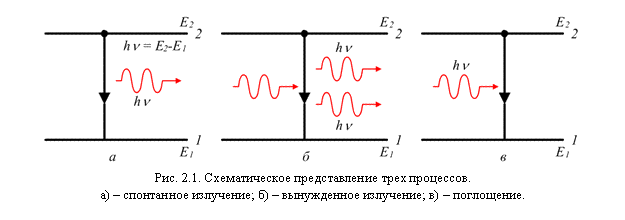 Спонтанне  випромінювання
Поглинання
Змушене  випромінювання
Розглянемо 3 фундаментальних процеси, які описують взаємодію фотонів електромагнітного випромінювання з речовиною – спонтанне випромінювання (а), змушене випро-мінювання (б) і поглинання (в). Для простоти розглянемо сере-довище (атом, молекулу) із двома енергетичними рівнями, енергії яких Е1 та Е2 , причому Е2.> Е1 Перехід з верхнього рівня на нижній може супроводжуватися випромінюванням фотона із частотою
крім того, існують так звані безвипромінювальні переходи.
Як довів Ейнштейн у стані термодинамічної рівноваги вірогідності поглинання і змушеного випромінювання однакові.
Однак середовище може перебувати в нерівноважному стані, у якому реалізується інверсна населеність рівнів, тобто.
У цьому випадку середовище почне підсилювати випромінювання, тобто буде активним середовищем. Переведення середовища в нерівноважний стан здійснюється зовнішнім джерелом енергії (накачування).
Слід зазначити, що в середовищі, що має тільки два рівні, інверсна населеність не може бути отримана.
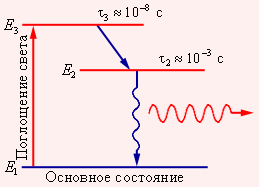 Безвипромінювальні переходи
Безвипромінювальні переходи
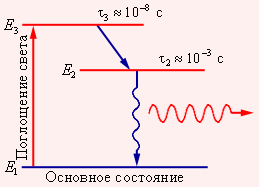 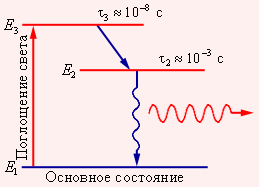 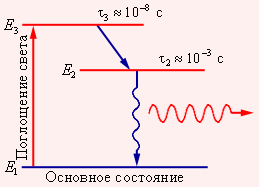 Лазерна генерація
Накачування
Лазерна генерація
Безвипромінювальні переходи
Основний стан
Основний стан
Основною умовою реалізації подібних схем є співвідношення між часами життя збуждeних рівнів:
(для трьохрівневої схеми)
(для чотирьохрівневої схеми)
Схема лазера
Будова лазера
Активне середовище (серце лазера)
Система накачки (джерело енергії)
Оптичний резонатор (система дзеркал)
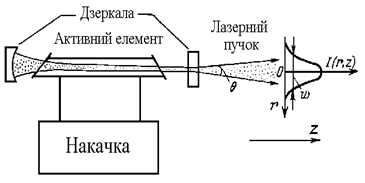 Лазер — джерело світла. У порівнянні з іншими джерелами світла лазер має низку унікальних властивостей, пов'язаних з когерентністю і високою спрямованістю його випромінювання. Випромінювання «нелазерних» джерел світла не має цих особливостей.
«Серце лазера» — його активний елемент. В одних лазерів це кристалічний або скляний стрижень циліндричної форми. В інших — запаяна скляна трубка, всередині якої перебуває спеціально підібрана газова суміш. В третіх — кювета зі спеціальною рідиною.
При нагріванні будь-яке тіло починає випромінювати тепло. Однак випромінювання теплового джерела поширюється в усіх напрямках, тобто заповнює тілесний кут 4π стерадіан. Формування спрямованого пучка від такого джерела, здійснюване за допомогою системи діафрагм або оптичних систем, що складаються з лінз і дзеркал, завжди супроводжується втратою енергії. Жодна оптична система не дозволяє одержати на поверхні освітлюваного об'єкта потужність випромінювання більшу, ніж у самім джерелі світла.
Робота лазерів
Збуджений атом може мимовільно перейти на один з нижчих рівнів енергії, випромінивши при цьому квант світла. Світлові хвилі, випромінювані нагрітими тілами, формуються саме в результаті таких спонтанних переходів атомів і молекул. Спонтанне випромінювання різних атомів некогерентне. Однак, крім спонтанного випромінювання, існують випромінювальні акти іншого роду. Щоб створити лазер або оптичний квантовий генератор — джерело когерентного світла необхідно:
- робоча речовина з інверсною заселеністю. Тільки тоді можна одержати підсилення світла за рахунок вимушених переходів.
- робочу речовину слід помістити між дзеркалами, які здійснюють зворотний зв'язок.
- підсилення дає робоча речовина, а отже, число збуджених атомів або молекул у робочій речовині повинне бути більшим від певного порогового значення, що залежить від коефіцієнта відбиття напівпрозорого дзеркала.
Властивості лазерного випромінювання
1) Висока ступінь монохроматичності.
   На практиці в спеціальних умовах вдається добитися, щоб відносна ширина спектральної лінії лазерного випромінювання в 107 - 108 разів була меншою за ширину найвужчих ліній спонтанного випромінювання, які спостерігаються в природі. 
2) Когерентність.
3) Вузька спрямованість.
В лазері вдається одержати розбіжність променю менше 10-4 радіани, тобто на рівні кутових секунд. 
4) Висока густина потужності.
Класифікація
За схемами функціонування



3-рівневі                       квазі-4-рівневі                       4-рівневі
За агрегатним станом



          газові                             рідинні                  твердотільні
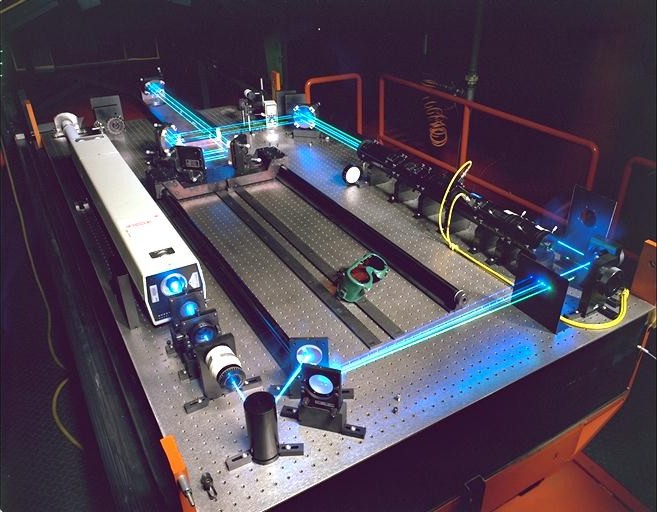 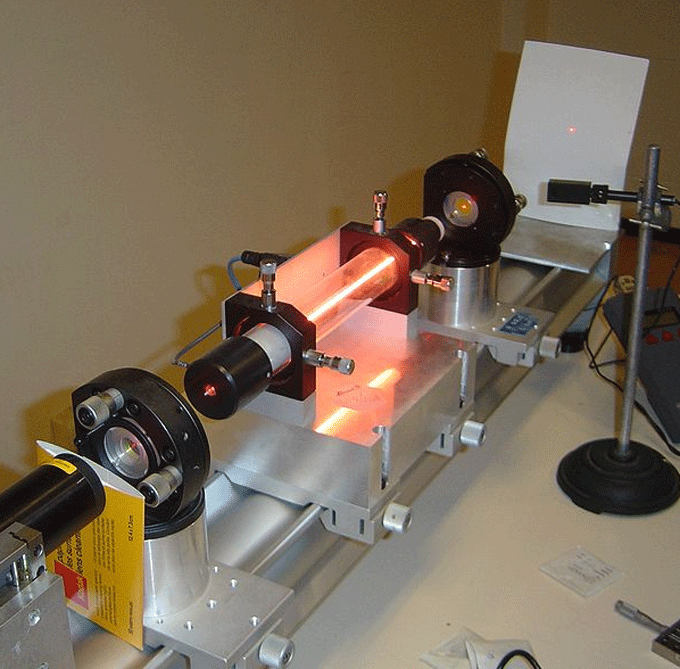 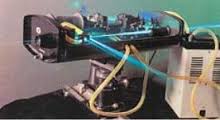 За методом отримання інверсії



 електронною                                                                           оптичною
 накачкою                                                                                    накачкою
                                 хімічною                         тепловою
                                 накачкою                       накачкою
Найбільш розповсюдженою є класифікація за фізичними особливостями активного середовища:
ексимерні
лазери на центрах забарвлення
фотодисоціаційні
лазери на вільних електронах
рентгенівські
лазери з перебудовою довжини хвилі генерації
раманівські
параметричні
твердотільні
напівпровідникові
волоконні
газові
іонні
молекулярні
рідинні
газодинамічні
хімічні
Газові лазери (СО2)


Використання газу в лазері в якості активного середовища, має дуже важливу якість – це висока оптична однорідність, тобто промінь світла в газі розсіюється і спотворюється в найменшій мірі. Лазер на основі газу характеризується високою спрямованістю і монохроматичністю випромінювання, а також може працювати в безперервному режимі. Набагато підвищити потужність газового лазера можна при використанні різних методів збудження і збільшення тиск газу. Тому дані лазери найбільш часто використовуються там, де необхідна дуже висока спрямованість і монохроматичність променю. Найперший газовий лазер був створений в 1960 році на основі суміші гелію і неону, який до цього дня залишається найбільш поширеним. Після цього було створено, і ще в процесі створення, безліч найрізноманітніших газових лазерів, де використовуються квантові переходи нейтральних іонів, атомів і молекул в різних діапазонах спектру світлового променю (від ультрафіолетового до інфрачервоного, і навіть рентгенівського випромінювання)
Напівпровідникові лазери

Напівпровідникові лазери працюють у видимому й інфрачервоному діапазонах. Мають ряд унікальних характеристик, які роблять їх особливо цінними на практиці. Напівпровідникові інжекційні лазери характеризуються високим, майже 100% ККД переходом електричної енергії в когерентне (вимушене) випромінювання; малим ступенем інерційності; можуть працювати в безперервному режимі; мають досить просту конструкцію; мають можливість перебудови довжини хвилі випромінювання, а також велика кількість напівпровідників, які можуть безперервно перекривати хвилі в діапазоні 0.32 – 32 мкм.
Але напівпровідникові лазери мають і свої недоліки – слабка спрямованість випромінювання, яка пов’язана з їх невеликим розміром; складності при отриманні високої монохроматичності випромінювання, що обумовлено великою шириною спектру спонтанного випромінювання на робочих рекомбінаційних переходах.
Напівпровідникові лазери використовуються тоді, коли не особливо важлива когерентність і спрямованість хвильових процесів, але потрібні малі розміри і високий ККД лазера.
Рідинні лазери
У рідинних лазерах активним середовищем є рідина. Важливою характеристикою даного лазера є можливість отримання великої енергії і потужності випромінювання при імпульсному і безперервному режимах роботи, застосовуючи циркуляцію використовуваної рідини для її охолодження. На даний момент особливо поширені рідинні лазери, що працюють на неорганічних активних рідинах або на розчинах органічних барвників.
Рідинні лазери на неорганічних активних рідинах характеризуються великою імпульсною енергією при значній середній потужності і випромінюванням з вузьким спектром частот.
Рідинні лазери, що працюють на розчинах органічних барвників, можуть працювати в широкому діапазоні випромінювання. Перекрити весь видимий спектр випромінювання, і навіть частину інфрачервоного ділянки можна, лише, замінивши барвник. Для накачування активного середовища в даному рідинному лазері використовуються, найчастіше, твердотільні лазери. Деякі барвники можуть накачуватися при впливі на них особливих імпульсних газосвітних ламп, з більш короткими інтенсивними спалахами білого кольору, ніж в звичайних імпульсних лампах.
Твердотільні лазери

На сьогоднішній день створено багато різних твердотільних лазерів, які можуть працювати і в імпульсному і в безперервному режимі випромінювання.
Найчастіше зустрічаються лазери на рубіні і неодимовому склі, які є одними з найпотужніших імпульсних лазерів.
Неодимовий лазер може мати досить великий (довжиною до 100 см і діаметром 4-5 см) і оптично однорідний стрижень, який може дати імпульс генерації енергії 1000 Дж за час ~ 10-3 сек. Працюють неодимові лазери на довжині хвилі ℓ = 1,06 мкм. Лазер на рубіні може видати повну енергію імпульсу генерації в сотні Дж при тривалості імпульсу 10-3 сек. 
Одним з найбільш широко використовуваних в даний час твердотільних лазерів є лазер, в якому матрицею служить ітрій-алюмінієвий гранат, а активатором – іони неодиму. Лазер має порівняно низький поріг збудження і високу теплопровідність, що дозволяє реалізувати генерацію при великій частоті проходження імпульсів, а також генерацію в безперервному режимі, ККД лазера порівняно високий. Електрооптичний ККД твердотільних лазерів з використанням лампового накачування активних елементів 1 -3%.
Рубіновий лазер
Рубін - це твердий кристал, основою якого є корунд, тобто кристал окису алюмінію (Al2O3), у якому невелика частина атомів алюмінію (близько 0,05%) заміщена іонами хрому Cr+++. Для створення інверсної населеності використовується оптичне накачування, тобто освітлення кристала рубіна потужним спалахом світла. Рубіну надають форму циліндричного стрижня, кінці якого ретельно відполіровані, посріблені, і служать дзеркалами для лазера. Для освітлення рубінового стрижня застосовують імпульсні ксенонові газорозрядні лампи, через які розряджаються батареї високовольтних конденсаторів. Лампа-Спалах має форму спіральної трубки, що обвивається навколо рубінового стрижня. Під дією потужного імпульсу світла в рубіновому стрижні створюється інверсна заселеність і завдяки наявності дзеркал збуджується лазерна генерація, тривалість якої трохи менша за тривалість спалаху лампи, що накачує.
Рубіновий стрижень
Ксенонова імпульсна лампа
Корпус
Джерело живлення
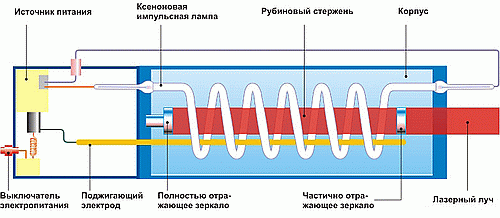 Дзеркало, яке повністю відбиває
Вимикач електроживлення
Дзеркало, яке частково відбиває
Лазерний промінь
Схема будови лазера на рубіні
Рубіновий лазер
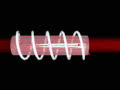 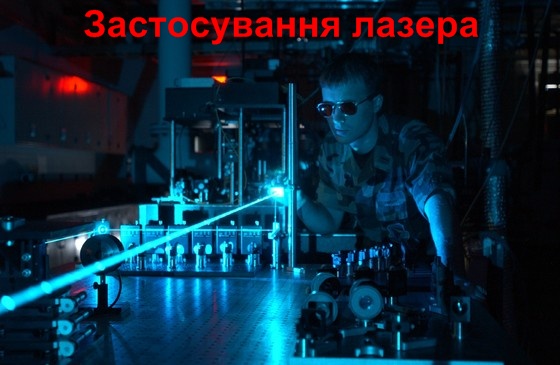 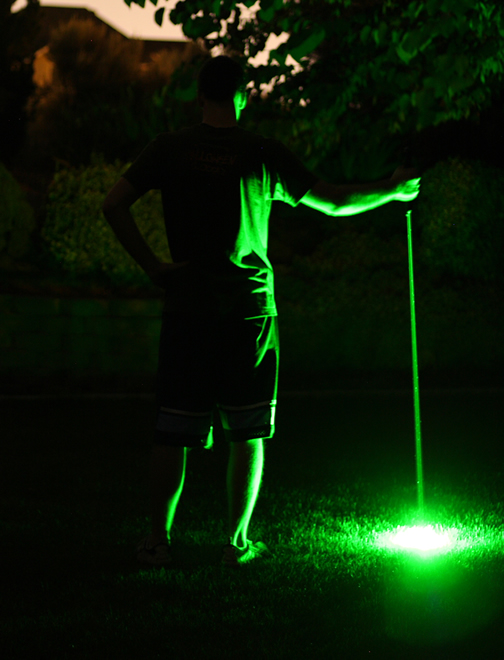 Великі можливості відкриваються перед лазерною технікою в біології й медицині. Лазерний промінь застосовується не тільки в хірургії, але й у терапії. Інтенсивно розвиваються методи лазерної локації й зв'язку. За допомогою лазерної техніки інтенсивно розробляються оптичні методи обробки передачі й зберігання інформації, методи голографічного запису інформації, кольорове проекційне телебачення.
Локація Місяця за допомогою рубінових лазерів і спеціальних кутових відбивачів, доставлених на Місяць, дозволила збільшити точність виміру відстаней Земля - Місяць до декількох см. Отримано обнадійливі результати в спрямованому стимулюванні хімічних реакцій.
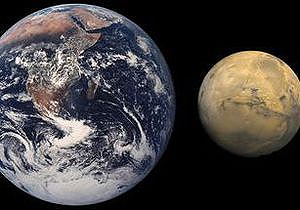 Біологи навчилися створювати помилкові спогади за допомогою лазера. Штучно стимулюючи нейрони в мозку у мух у відповідь на певний стимул, учені змогли з'ясувати, які з них беруть участь в процесі запам'ятовування. Дослідники, що працюють з комахами, достатньо давно встановили, що процес навчання у мух пов'язаний з роботою грибоподібних тіл - парних структур, присутніх мозку членистоногих.
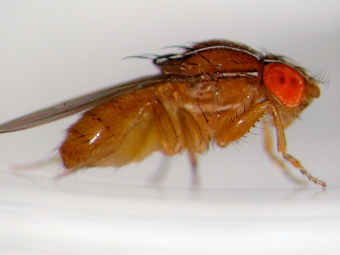 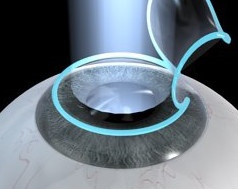 Лазерна корекція – популярна в світі методика відновлення зору. Промінь лазера з винятковою точністю випарює дуже тонкий шар рогівки, змінюючи її кривизну. Це дозволяє змінити заломлення світла в оці, сфокусувати його прямо на сітківку і отримати чітке зображення предметів на різних відстанях.
За останні 3-5 років на будь-якій великій стоматологічній виставці можна побачити різноманітні лазерні системи, які використовуються  в стоматології. Давно і ефективно використовується СО2 – лазери для виконання практично будь-яких робіт (від скальпеля до роботи по поверхні тканини) на м’яких тканинах. Поява лазерних систем для роботи на твердих тканях (емаль, дентин, кістка)
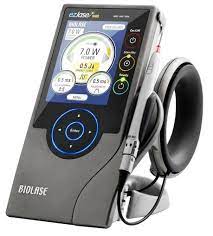 Фізики з університета Мичигана використали   незвичайно потужний лазер. «Якби ви могли помістити в космос гігантське збільшуване стікло і зосередити сонячне світло, падающе на Землю, на одну піщинку— ви получили інтенсивністьсвітла,яка досягається в нашому лазерному пучку ", — розказали учені.
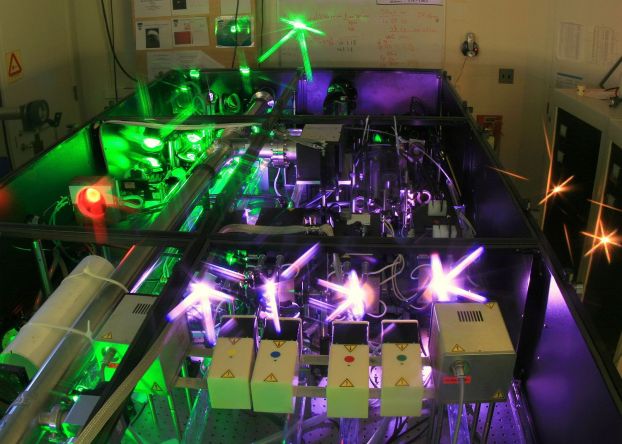 Новий концепт пішохідної доріжки є ідеальним засобом, який запобігає проїзду на червоне світло. Концепт "Віртуальна стіна" названий так не випадково - відразу після включення зеленого світла для пішохода включається своєрідний екран, з променів лазера, який демонструє водієві пішоходів.
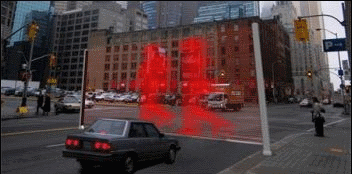 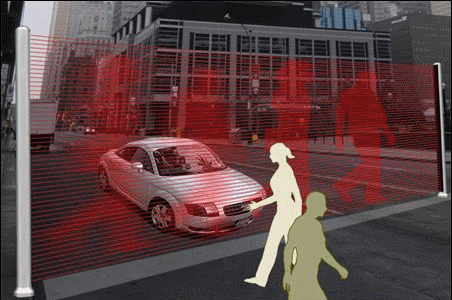 Лазер використали у супутниковому зв'язку У 2009 р. на орбіті вперше був проведений експеримент з використання лазерних променів для зв'язку між супутниками. Лазерні установки для супутників були розроблені за допомогою учених з Фраунгоферівського інституту лазерних технологій.
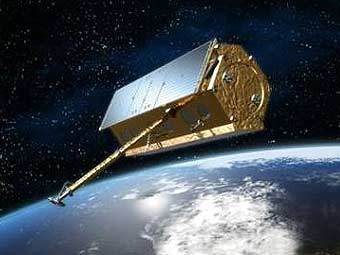 Японське космічне агентство планує налагодити технологію збору сонячної енергії у відкритому космосі та транспортування її на землю за допомогою лазерних променів та мікрохвиль.В умовах гострої нестачі власних енергоресурсів та сильної залежності від імпортних енергоносіїв, Японія довгий час залишається одним з лідерів з використання відновлюваних джерел енергії.
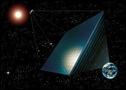 Американські фізики Військово-морської дослідницької лабораторії розробили технологію,   яка дозволяє отримувати з води звук за допомогою лазерного променя. Проходячи крізь товщу води, лазер іонізує її («зриває» з молекул води електрони). Іонізована вода перегрівається за температуру кипіння. Бульбашки пари лопаються, проводячи звукові хвилі.
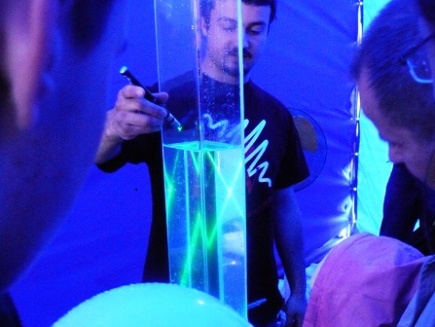 Лазерні імпульси, давно застосовуються ученими, які не мають недостатків штучного світла, але випромінювання лазерів обхвачує в найкращому випадку вузький спектральний діапазон. Звичайно, що поява джерела, маючи в собі властивості випромінювання спіралі лазера, здійснила б переворот в області точних вимірів.
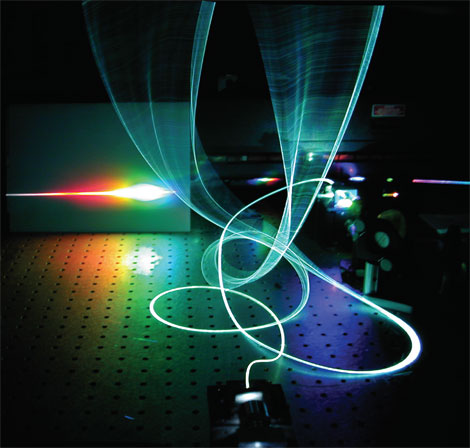 Нанотрубки утворені атомами вуглецю, якщо    на графіт діяти надвисокою температурою, наприклад, лазером чи електрострумом. Розмір розжареної нанотрубки – одна п’ятдесятитисячна людської косини.
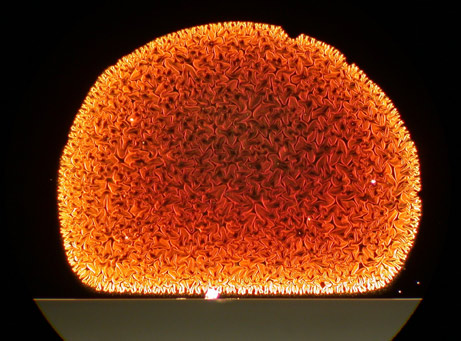 Лінійний лазерний нівелір GLL 2-50, використовується         для швидкого вирівнювання ліній. Висока видимість лазерних променів в робочому діапазоні 20 м-кодів .Режим вертикальних, горизонтальних і перехресних променів для точного вирівнювання .Надійний дизайн з з м'якою накладкою захищає від ударних навантажень.
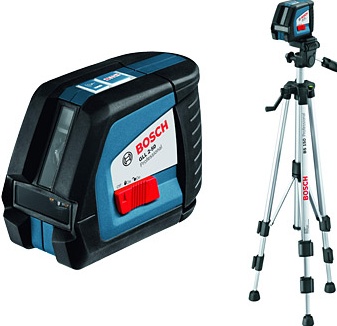 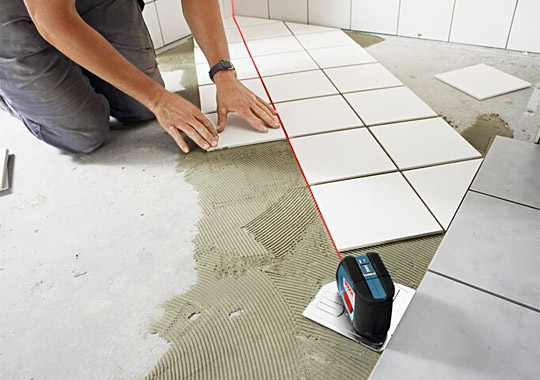 Застосування лазерів у техніці
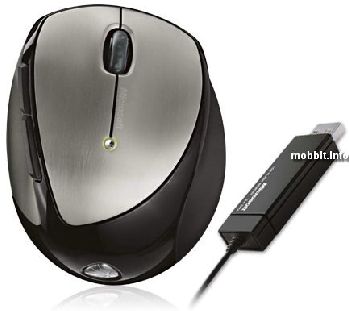 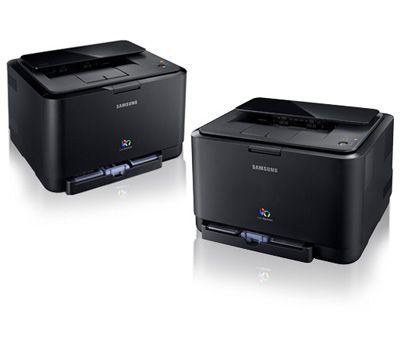 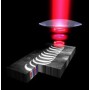 Лазери збільшать швидкість жорстких дисків HDD в 100 разів. Наш час - це ера оптичних носіїв інформації. Гнучкі диски та інші магнітні носії все більше витісняються USB флешки, компакт-дисками, дисками DVD і Blu Ray.
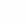 Ми звикли, що годинник має циферблат, але     деякі не мають. Це новий концепт годинника Alessi Laser Shot, де як циферблат служить рука власника, куди цифри проектуються променями лазера.
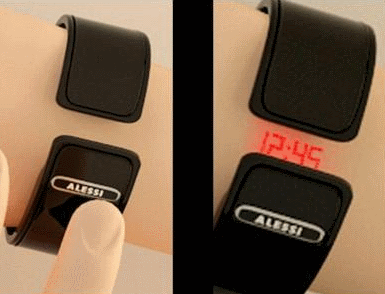 Лазерний спектральний аналіз
Якісне і кількісне визначення елементного і молекулярного складу речовини шляхом дослідження його спектрів, які отримують за допомогою лазерного випромінювання. Використання лазерів забезпечує граничні значення найважливіших для спектрального аналізу характеристик: чутливість на рівні детектування одиначних атомів і молекул; вибірковість аж до реєстрації частинок з певними квантовими характеристиками в суміші частинок, гранична спектральна і часова (10-14с) точність, можливість дистанційного аналізу (до дек. км). Лазерний спектральний аналіз використовується у тих випадках, коли необхідні характеристики не можуть бути отримані за допомогою традиційних методів в приладів спектрального аналізу.